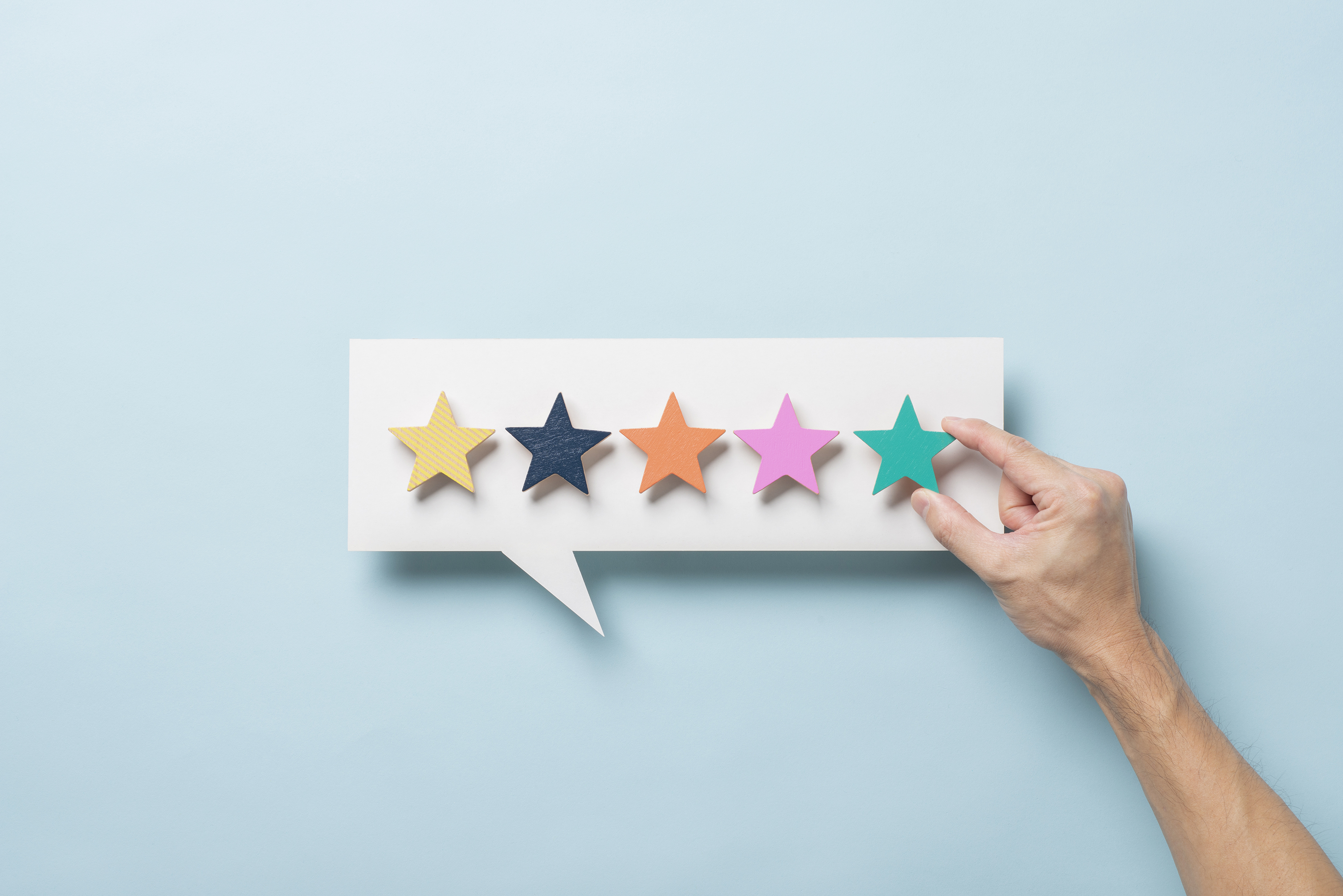 Customer satisfaction Measurement 2023
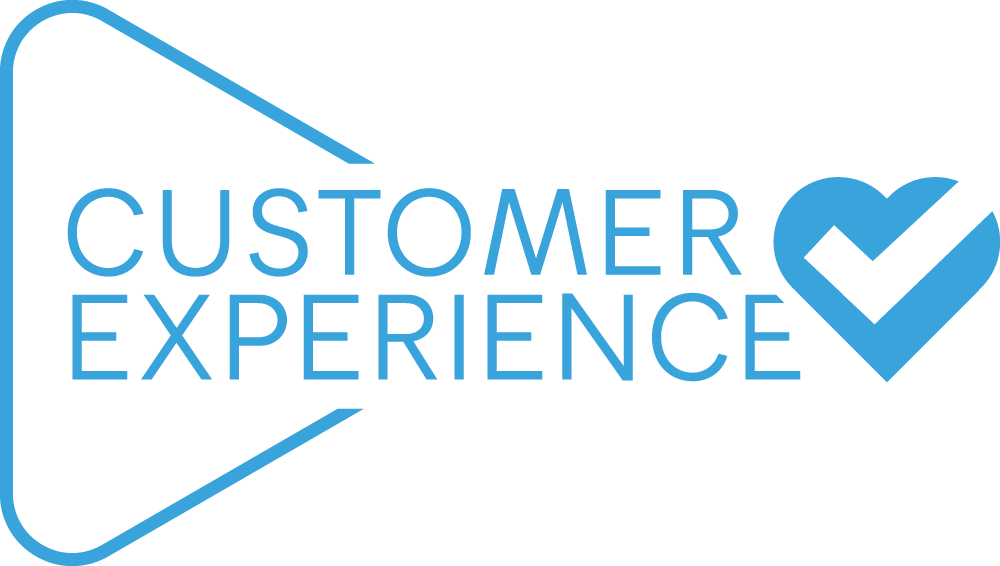 Our Customer Satisfaction Scores for Sales in 2023
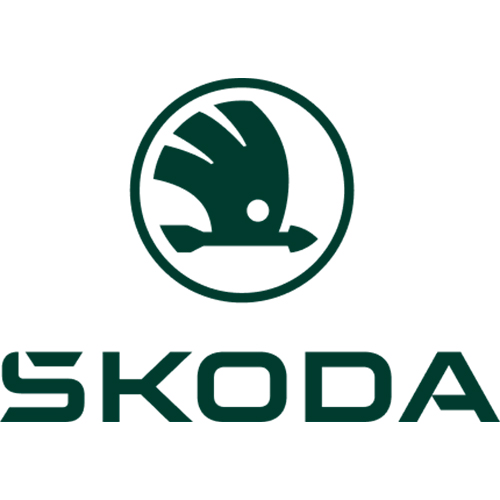 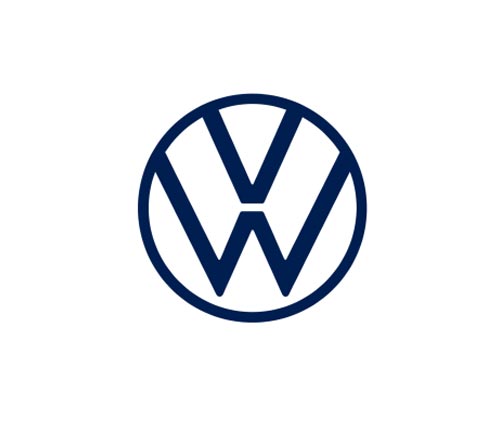 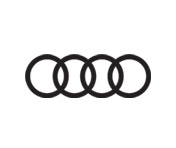 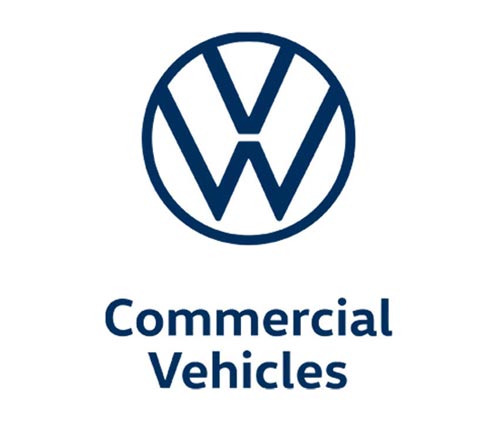 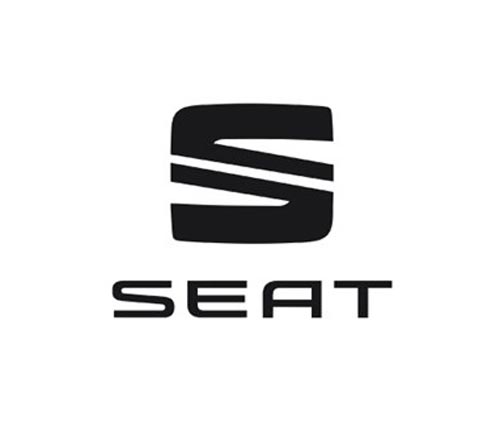 4,5
4,48
4,32
4,5
4,45
Score CEM (1 to 5)
62,1
57
57
59,8
41,4
Score NPS
979
652
7.597
7.626
3.073
Base
Our Customer Satisfaction Scores for Aftersales in 2023
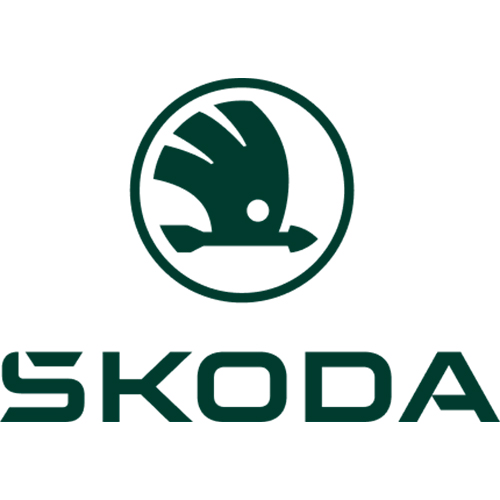 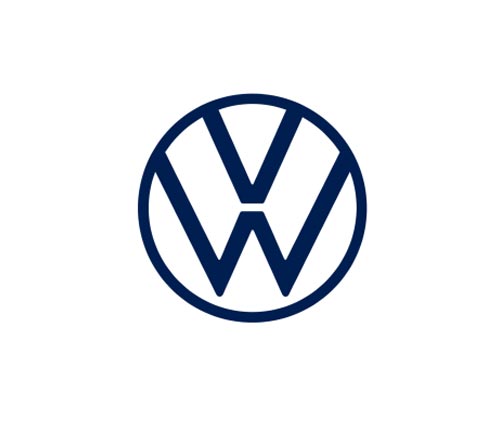 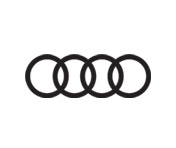 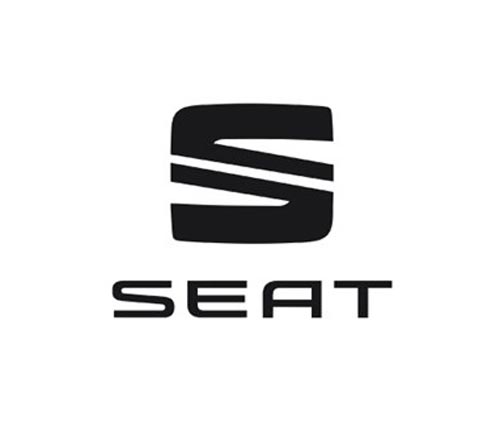 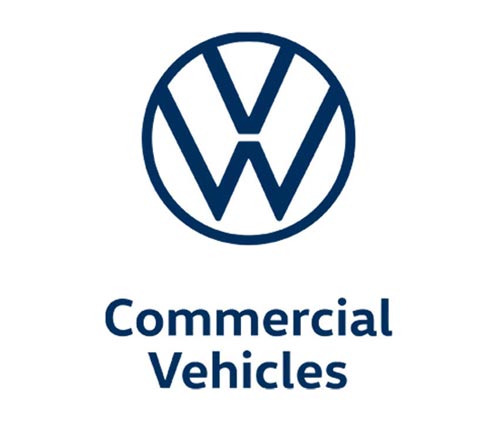 4,3
4,31
4,26
4,4
4,47
Score CEM (1 to 5)
43,1
45,29
57,26
51,32
40,83
Score NPS
5.593
3.881
43.427
28.442
13.384
Base